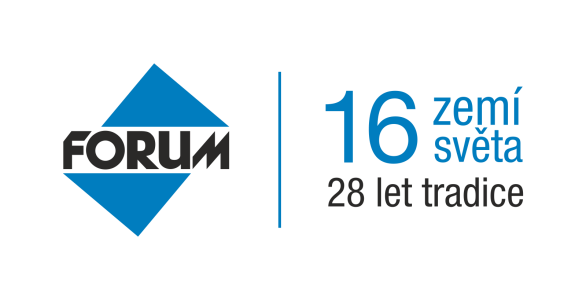 Asistent pedagoga ve škole
Bc.Lenka Polášková
Obsahová část semináře
Témata semináře
Asistent pedagoga:

…v systému školství v minulosti s dnes.
…a osobní asistent.
…medikace a zdravotnické úkony.
…a profesní předpoklady.
…a jeho náplň práce.
…a profesní kompetence.
…a způsoby financování.
…a Česká školní inspekce.
Na úvod
Změna legislativy
Změna legislativy
Dne 8. prosince byla ve Sbírce zákonů publikována vyhláška č. 416/2017 Sb., kterou se mění vyhláška č. 27/2016 Sb., o vzdělávání žáků se speciálními vzdělávacími potřebami a žáků nadaných, ve znění vyhlášky č. 270/2017 Sb. (dále jen „druhá novela vyhlášky“).
Od 1. prosince došlo na základě první novely (vyhláška č. 270/2017 Sb.) ke změnám v přehledu podpůrných opatření (příloha č. 1 k vyhlášce č. 27/2016 Sb., o vzdělávání žáků se speciálními vzdělávacími potřebami a žáků nadaných).
Změnila se například velikost skupiny, ve které může být poskytováno podpůrné opatření v podobě pedagogické intervence (navýšilo se ze 4 žáků na 6).
U pedagogické intervence a předmětu speciálně pedagogické péče se zavedla podmíněná normovaná finanční náročnost.
Vyhláška stanovila normovanou finanční náročnost v závislosti na rozsahu požadovaných služeb asistenta pedagoga vždy v souladu s nejlepším zájmem žáka.
Rovněž se zakotvila možnost poskytnout žákům s potřebou podpory z důvodu narušené schopnosti některé další pomůcky nad rámec dosavadní úpravy.
Změna legislativy
Došlo k úpravě vzoru doporučení (příloha č. 5).

Na základě druhé novely vyhlášky došlo ke změně normované finanční náročnosti podpůrných opatření personálního charakteru:

Používá pro výpočet prostředků ze státního rozpočtu nižší platový stupeň (pátý u pedagogických pracovníků a sedmý u nepedagogických pracovníků) a ruší se normativní financování nenárokové složky platu u těchto podpůrných opatření.
Změna legislativy – asistent pedagoga
Tři měsíce po zveřejnění druhé novely vyhlášky (tedy ode dne 9. 3. 2018) zahájila školská poradenská zařízení doporučovat podpůrná opatření  asistenta pedagoga ve změněné podobě:
Novela vyhlášky rozlišuje podle náročnosti činnosti zajišťované asistentem dvě různé podoby tohoto podpůrného opatření.
Školská poradenská zařízení vyhodnocují, která z těchto podob je v daném případě potřebná pro naplňování práv žáka.
Od 9. 3. 2018 se začalo uplatňovat i nové odstupňování činnosti asistenta pedagoga podle potřebného časového rozsahu. Dosavadní právní úprava vycházela ze 4 možností (po čtvrtinách úvazku). 
Právní úprava umožňuje 7 různých časových rozsahů podpory, z nichž školské poradenské zařízení doporučí tu, která nejlépe odpovídá potřebám žáka.
Změna legislativy – asistent pedagoga
Prostředky státního rozpočtu určené školám a školským zařízením v případě využití asistenta pedagoga výslovně počítají i s nezbytnou nepřímou pedagogickou činností.
[Speaker Notes: ZDROJ: MŠMT (dostupné na: http://www.msmt.cz/dokumenty-3/vyhlaska-c-27-2016-sb-o-vzdelavani-zaku-se-specialnimi-2)]
Co nás čeká?
Ministerstvo školství, mládeže a tělovýchovy rozeslalo k připomínkám novelu vyhlášky č. 27/2016 Sb., o vzdělávání žáků se speciálními vzdělávacími potřebami a žáků nadaných, která obsahuje řadu změn:

Jeden z nejviditelnějších záměrů je stanovit maximální počet pedagogů působících souběžně ve třídě na dva s tím, že třetí pedagog může v dané třídě působit souběžně se zmíněnými dvěma v rozsahu poloviny povinného rozsahu výuky podle RVP nebo poloviny doby provozu mateřské školy. Vždy však může, podle návrhu, ve třídě působit pouze jeden asistent pedagoga jako podpůrné opatření. V případě škol a tříd podle § 16 odst. 9 školského zákona je nejvyšší možný počet souběžně působících pedagogů stanoven v návrhu na tři.

Vyhláška nicméně dále zpřesňuje, že toto pravidlo bude možné prolomit, pokud je přijímáno dítě, které má na místo v mateřské škole nárok, respektive žák, pro kterého je základní škola spádovou, a zároveň má podle doporučení dostat i personální podporu dalšího pedagoga.
Co nás čeká?
Komentář:
Je pravděpodobné, že ředitel školy nejprve bude muset přistoupit k organizačním změnám při členění žáků do tříd (rozdělit žáky vyžadující tuto podporu do různých tříd), a teprve pokud by takové organizační úpravy vyčerpal, by mohl prolomit nejvyšší počet pedagogů a například umožnit působení více asistentů pedagoga ve třídě.

Z výše uvedeného omezení počtu pedagogů ve třídě je zřejmé, že návrh novely si klade za cíl upravit pozici asistenta pedagoga na v zásadě pouze sdílenou formu.

Další oblastí, které se návrh věnuje, je větší flexibilita různých lhůt, které vyhláška stanoví pro platnost nebo vyhodnocení doporučení školského poradenského zařízení.
Co nás čeká?
Dalším záměrem obsaženým v návrhu novely vyhlášky č. 27/2016 Sb. je zakotvení principu tzv. podmíněné normované finanční náročnosti. U personálních podpůrných opatření, pedagogické intervence, předmětu speciálně pedagogické péče, speciálních učebnic, speciálních učebních pomůcek a kompenzačních pomůcek by se poskytovaly finanční prostředky pouze v případě, pokud dítě nebo žák nemůže využít již dříve doporučené podpůrné opatření financované ze státního rozpočtu na základě doporučení pro jiného žáka. Jinak řečeno si musí ředitel školy před zažádáním o finanční prostředky na podpůrné opatření vyhodnotit, jestli nemůže za tímto účelem využít podpůrná opatření, která jíž má finančně pokrytá (např. již zaměstnává asistenta pedagoga), nebo je již zakoupil (např. pomůcky). O finanční prostředky může požádat, jen pokud není reálné využít to, co již škola má.
Co nás čeká?
Ministerstvo také návrhem upravuje podmínky jednodruhovosti škol podle § 16 odst. 9. Vyhláška doposud omezovala, že školy, třídy, oddělení nebo studijní skupiny zřízené podle § 16 odst. 9 musely být zřizovány pro jeden druh znevýhodnění. Nově by měl být zákaz vzdělávání žáků různých znevýhodnění zachován na úrovni třídy, ale v rámci školy zřízené podle § 16 odst. 9 by zákaz neplatil. Třídy v této škole by mohly sdružovat žáky různých druhů znevýhodnění. 

Významnou úpravou prochází také seznam kompenzačních pomůcek, speciálních učebnic a speciálních učebních pomůcek, který tvoří přílohu vyhlášky. Mimo další dílčí změny je hlavním cílem racionalizace tohoto seznamu, kdy se vypouští všechny položky s normovanou finanční náročností nižší než 500 Kč, ale na druhou stranu se zavádí obecnější položky typu „základní materiální a didaktické vybavení pro žáka se SVP (vč. spotřebního materiálu) 500 Kč“.
Co nás čeká?
Mimo nastíněné systémovější úpravy by novela vyhlášky měla také zabezpečit nižší potřebu tvorby individuálních vzdělávacích plánů nebo plánů pedagogické podpory. Individuální vzdělávací plán by podle upraveného textu vyhlášky nemuselo školské poradenské zařízení doporučit, pokud jsou všechny informace podstatné pro vzdělávání žáka uvedeny v doporučení. Tvorba plánu pedagogické podpory by se měla stát pouze možností, ale nikoliv povinností.
Asistent pedagoga v systému školství
Stručná historie asistenční služby v ČR
Česká republika od 1.5.2004 získala své zastoupení v Evropské agentuře pro rozvoj speciálního a inkluzivního vzdělávání (European Agency for Development in Special and Inclusive Needs Education).
Podpůrné asistenční služby byly postupně pilotně ověřovány těmito způsoby:

a) Pracovník civilní služby
Metodický pokyn k zabezpečení výkonu civilní služby ve školách a školských zařízeních, č.j. 23 318/99 – 24. 

Ukončen s profesionalizací Armády ČR v roce 2004.
Stručná historie asistenční služby v ČR
b) Osobní asistent

Realizace probíhala prostřednictvím odboru sociálních služeb KÚ, úřadu práce (postupoval podle zákona č. 218/2000 Sb., o rozpočtových pravidlech a o změně některých zákonů – rozpočtová pravidla, ve znění pozdějších předpisů).

c) Asistent třídního učitele

Metodický pokyn MŠMT ke zřizování přípravných tříd pro děti se sociálním znevýhodněním a k ustanovení funkce vychovatele – asistenta učitele, č.j.,
 25 – 484/2000 – 22.
Stručná historie asistenční služby v ČR
d) Student střední školy

Zejména studenti pedagogických, zdravotnických a sociálně právních oborů. Studenti Pedagogických fakult v rámci krátkodobé i dlouhodobé praxe.

Spolupráce přetrvává.
Stručná historie asistenční služby v ČR
Důležité dokumenty:

Národní plán podpory rovných příležitostí pro osoby se zdravotním postižením na období 2015 – 2020.
Dlouhodobý záměr vzdělávání a rozvoje vzdělávací soustavy ČR na období 2015 – 2020.
Strategie romské integrace do roku 2020.
Mezinárodní klasifikace funkčních schopností, disability a zdraví – MKF ( International Classification of Functioning Disability and Health – ICF).
Legislativní zakotvení asistenta pedagoga
Viz.článek (Příloha č.2)
Legislativní zakotvení asistenta pedagoga
Souhrnně:

Asistent pedagoga podle § 5 vyhlášky č. 27/2016 Sb., o vzdělávání žáků se speciálními vzdělávacími potřebami a žáků nadaných:

Je podpůrný pedagogický pracovník, jehož hlavním posláním je podporovat pedagoga v průběhu vzdělávání žáka/žáků se speciálními vzdělávacími potřebami. Vzdělávání těchto žáků vyžaduje častější pedagogickou podporu, kontrolu jejich práce, pomoc s koncentrací na zadaný úkol, pomoc s orientací v zadaném úkolu, podporu v komunikaci se žákem a jeho rodinou atd. Současně je asistent pedagoga využíván pro individuální podporu žáka, pomáhá i v jednoduchých sebeobslužných činnostech, je prostředníkem komunikace mezi učitelem a žákem. Náročnost podpory je vždy vyhodnocena ve spolupráci rodiny/žáka/školy a ŠPZ.
Legislativní zakotvení asistenta pedagoga
Pokud speciální vzdělávací potřeby žáka zvyšují náročnost pedagogické práce jen mírně, je možné, aby asistent pedagoga zajišťoval podporu pro více žáků současně – například asistent pedagoga na 0,5 úvazku (20 hodin) může ve třídě učiteli pomoci až se 4 žáky současně. V tom případě hovoříme o tzv. sdíleném asistentovi pedagoga. 

Asistenta pedagoga může získat žák (dítě, student) od 3. stupně podpůrných opatření (PO). 

Pokud je v Doporučení uvedeno, že asistent pedagoga je sdílený, nezískává škola další finanční prostředky a na asistenční službu je využíván ten asistent pedagoga, který již ve třídě pracuje (s dalším žákem). Sdílení je navrhováno tehdy, pokud je rozsah úvazku asistenta pedagoga dostačující i pro dalšího žáka / další žáky.
Legislativní zakotvení asistenta pedagoga
Ředitel školy může přidělený úvazek pro asistenta pedagoga z organizačních důvodů rozdělit mezi více osob, které vykonávají činnost asistenta pedagoga. 
Školské poradenské zařízení uvede v Doporučení pro vzdělávání žáka se speciálními vzdělávacími potřebami přesný popis toho, co by měl asistent pedagoga při vzdělávání žáka především zajišťovat, včetně nároků na podporu sebeobslužných činností pro žáka. 
Pokud škola zaměstnává asistenta pedagoga jako PO k žákovi, žák ze školy odejde a zaměstnavatel asistentovi pedagoga (s největší pravděpodobností) nemůže přidělit práci podle pracovní smlouvy, je dán důvod pro rozvázání pracovního poměru výpovědí z organizačních důvodů, tedy s odstupným za podmínek zákoníku práce (při délce pracovního poměru méně než 1 rok – jednonásobek průměrného výdělku).
Legislativní zakotvení asistenta pedagoga
Pokud škole následně vznikne potřeba zajistit asistenta pedagoga k jinému žákovi, nic škole nebrání toto PO zajistit: 
Totožným asistentem pedagoga, s nímž předtím škola rozvázala pracovní poměr – zde jsou pak pro školu dvě možná omezení: 

 může nastat případ nutnosti vrácení odstupného nebo jeho části, pokud by byl pracovní poměr obnoven po jeho skončení (§ 68 zákoníku práce), 
limitován je počet opakování pracovních poměrů na dobu určitou nebo jejich celková doba – § 23a zákona o pedagogických pracovnících (odst. 2 zákona o pedagogických pracovnících), 
možnost opakovat pracovní poměr na dobu určitou lze nejvýše dvakrát, 
 celková doba trvání pracovního poměru na dobu určitou pedagogického pracovníka mezi týmiž smluvními stranami nesmí přesáhnout ode dne vzniku prvního pracovního poměru 3 roky (odst. 3 zákona o pedagogických pracovnících). 
 jiným asistentem pedagoga (omezení ustanoveními zákona o pedagogických pracovnících o pracovních poměrech na dobu určitou – § 23a).
Legislativní zakotvení asistenta pedagoga
Asistent pedagoga:

a) Poskytující individuální podporu při vzdělávání a výchově

Asistent pedagoga podle ustanovení §20 odst.1 zákona o pedagogických pracovnících, který vykonává přímou pedagogickou činnost ve třídě.
Koresponduje s 6.-8.platovou třídou.

Zajišťuje:
Přímou pedagogickou činnost (přesně dle pokynů učitele nebo vychovatele zaměřenou na individuální podporu žáků a další práce s přímou pedagogickou činností související).
Podporu žáka v dosahování vzdělávacích cílů (při výuce i přípravě).
Legislativní zakotvení asistenta pedagoga
Výchovné práce zaměřené na vytváření základních hygienických, pracovních a dalších návyků.

b) Zajišťující pomocné výchovné a organizační činnosti

Asistent pedagoga podle ustanovení §20 odst.2 zákona o pedagogických pracovnících.
Koresponduje s 4. až 5 platovou třídou.

Zajišťuje:
Pomocné výchovné práce (podpora pedagoga při práci s dětmi a žáky se SVP).
Pomocné organizační činnosti.
Legislativní zakotvení asistenta pedagoga
Pomoc při adaptaci na školní prostředí.
Pomoc při komunikaci se žáky, zákonnými zástupci, komunitou.
Nezbytná pomoc při sebeobsluze a pohybu během vyučování, mimo něj.
Pomocné výchovné práce spojené s nácvikem sociálních kompetencí.



Celkem 7 variant úvazků, od 9 hodin přímé pedagogické činnosti – 0,25 úvazku – do 36 hodin přímé pedagogické činnosti – 1,0 úvazku.
Otázka osobní asistence
Otázka osobní asistence
Institut osobní asistence je na základě zákona č. 108/2006 Sb. postaven na právním vztahu založeném smlouvou mezi zákonným zástupcem nezletilého a poskytovatelem této sociální služby, tedy místo osobního asistenta se nezřizuje, a to ani ve třídě či škole.
Otázka osobní asistence
Legislativní zakotvení osobního asistenta v resortu MPSV:

Pokud dítě nebo žák vyžaduje pomoc osobního asistenta, jedná se o sociální službu zajišťovanou v rámci MPSV.
Legislativní zabezpečení „osobní asistence“ je definováno §39 odst.1 a odst.2 zákona č.108/2006 Sb., o sociálních službách, ve znění pozdějších předpisů.

§39
(1) Osobní asistence je terénní služba poskytovaná osobám, které mají sníženou soběstačnost z důvodu věku, chronického onemocnění nebo zdravotního postižení, jejichž situace vyžaduje pomoc jiné fyzické osoby. Služba se poskytuje bez časového omezení, v přirozeném sociálním prostředí osob a při činnostech, které osoba potřebuje.
Otázka osobní asistence
(2) Služba podle odstavce 1 obsahuje zejména tyto základní činnosti:

a) pomoc při zvládání běžných úkonů péče o vlastní osobu,
b) pomoc při osobní hygieně,
c) pomoc při zajištění stravy,
d) pomoc při zajištění chodu domácnosti,
e) výchovné, vzdělávací a aktivizační činnosti,
f) zprostředkování kontaktu se společenským prostředím,
g) pomoc při uplatňování práv, oprávněných zájmů a při obstarávání osobních záležitostí.
Otázka osobní asistence
Osobní asistenti bývají většinou zaměstnanci nestátních, neziskových organizací, poskytovatelů sociálních služeb.
Tyto služby získávají finance formou dotačních prostředků, od státu.
Rodina může přispívat na  úhradu finančních nákladů.
Maximální částka je definována vyhláškou 505/2006 Sb., o sociálních službách:
§5
(2) Maximální výše úhrady za poskytování osobní asistence činí 130 Kč za hodinu, podle skutečně spotřebovaného času nezbytného k zajištění úkonů; pokud poskytování služby, včetně času nezbytného k zajištění úkonů, netrvá celou hodinu, výše úhrady se poměrně krátí.
Na úhradu sociálních služeb slouží rodině příspěvek na péči. 
O příspěvek na péči lze požádat na sociálním odboru příslušného obecního úřadu dle místa bydliště rodiny.
Česká Školní inspekce a problematika SVP
Česká školní inspekce a SVP
ČŠI hodnotí:

a) zda škola identifikuje děti se SVP;

b) zda škola vytváří podmínky pro jejich úspěšný rozvoj;

c) zda škola zohledňuje vliv vnějšího prostředí na úspěšnost dítěte;

d) zda škola má preventivní systémy na omezení rizikového chování;

e) přijímá opatření k odstranění sociálních, zdravotních a bezpečnostních bariér v
průběhu vzdělávání;

f) zda škola ve spolupráci se ŠPZ poskytuje poradenskou pomoc;

g) zda jsou uplatňovány účinné pedagogické metody a individuální přístup;
Asistent pedagoga: Medikace a zdravotnické úkony
Medikace a zdravotnické úkony
Kompetence pedagoga v oblasti medikace a zdravotnických úkonů:

V souladu se zněním § 2 zákona č. 372/2011 Sb.,o zdravotních službách a
podmínkách jejich poskytování (zákon o zdravotních službách):

Podle § 11 tohoto zákona lze zdravotní služby poskytovat pouze
prostřednictvím osob způsobilých k výkonu zdravotnického povolání nebo k
výkonu činností souvisejících sposkytováním zdravotních služeb:


Pedagogický pracovník tedy není zdravotnickým pracovníkem a tuto
Podmínku nesplňuje.
Medikace a zdravotnické úkony
Pedagogický pracovník může podat medikaci pouze v případech bezodkladné první
pomoci. Jedná se například o případy spojené se záchvatovými onemocněními.
Nejedná se tedy o situace, spojené s horečnatými stavy, způsobenými přenosem
infekce. Pedagogický pracovník (ani provozní pracovník) školy nesmí dítěti podat
medikaci tišící horečnatý stav. A to ani v případech telefonické intervence zákonného
zástupce dítěte. Důvodem je možnost náhlé alergické reakce či tišení projevů
vzniklého onemocnění.

Z důvodu vazby na legislativní rámec vyhlášky č.410/2005 Sb., o hygienických požadavcích na prostory a provoz zařízení a provozoven pro výchovu a vzdělávání dětí a mladistvých, ve znění vyhlášky č.343/2009 škola nesmí poskytovat medikaci v případech onemocnění spadajících do kategorie „infekčních“. Není tedy možné, vyhovět požadavkům zákonných zástupců na podání medikace v případech rýmy, kašle, nevolnosti, zvracení, průjmu atd.
Medikace a zdravotnické úkony
Asistent pedagoga:

Podle §5 vyhlášky č.27/2016 Sb. o vzdělávání žáků se speciálními
vzdělávacími potřebami a žáků nadaných:

Je podpůrný pedagogický pracovník, jehož posláním je  podporovat pedagoga v průběhu vzdělávání  žáka/žáků.

Taktéž definuje, že je současně využíván pro individuální podporu žáka, pomáhá i v
	jednoduchých sebeobslužných činnostech. Je prostředníkem mezi učitelem a žákem.
Medikace a zdravotnické úkony
Asistent pedagoga:

Za jednoduchou sebeobslužnou činnost však nelze považovat takové úkony, které spadají do kategorie úkonů zdravotnických.
Náplň asistenta pedagoga je definována nařízením vlády č.469/2002 Sb., ve znění pozdějších předpisů, Katalog prací  č.2.16.5 ASISTENT PEDAGOGA.

Asistent pedagoga x Osobní asistent

Osobní asistent vykonává činnosti podle zákona č.108/2006 Sb., o
sociálních¨službách.
Medikace a zdravotnické úkony
Mezi základní zdravotnické úkony patří (kritéria odborných zdravotnických
úkonů):

Péče o otevřené rány.
Péče o bércové vředy.
Klyzma.
Péče o PEG.
Péče o dekubity I. a II.stupně.
Ošetřování stomií.
Vyšetření glykémie.
Manipulace s biolampou.
Jakýkoli odběr biologického materiálu.
Péče o permanentní katétr.
Aplikace léků.
Vyhodnocování fyziologických funkcí.
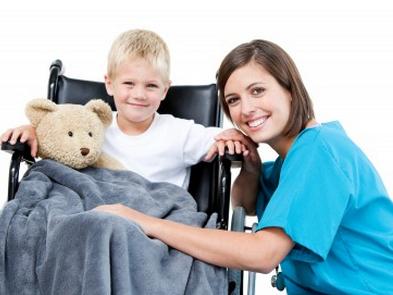 Medikace a zdravotnické úkony
PEG: Perkutánní endoskopická gastrostomie

Perkutánní endoskopická gastrostomie (PEG) je endoskopicky založený umělý vstup do žaludku pro podání výživy (tenká sonda, jejíž jeden otvor ústí na kůži břicha a druhý v žaludku). Samotné zavedení plastové sondy přes kůži se provádí po místním znecitlivění.
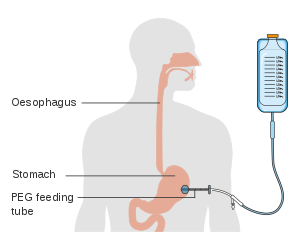 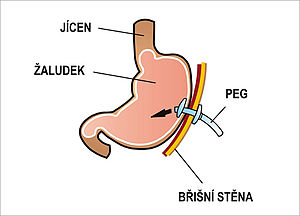 Medikace a zdravotnické úkony
Klyzma a Stomie
Klyzma je vpravení tekutiny konečníkem do tlustého střeva. Podle účelu rozlišujeme
klyzma: očistné, projímavé, léčebné, diagnostické.


Stomie je dočasné nebo trvalé vyvedení některého dutého lidského (nebo i zvířecího)
orgánu na povrch těla . Nejčastěji jde o vývod tlustého střeva, méně často o vývod 
tenkého střeva nebo močových cest, ale i dýchacích cest.

Kolostomie – vývod tlustého střeva (colon)
Ileostomie – vývod tenkého střeva (ileum)
Urostomie – vývod močovodu (ureter)
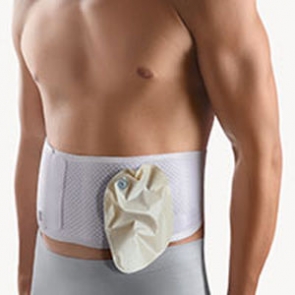 Medikace a zdravotnické úkony
Ochrana veřejného zdraví a problematika medikace:

Z důvodu vazby na legislativní rámec vyhlášky č.410/2005 Sb., o hygienických
požadavcích naprostory a provoz zařízení a provozoven pro výchovu a vzdělávání
dětí a mladistvých, ve znění vyhlášky č. 343/2009 Sb., škola nesmí poskytovat
medikaci…
Medikace a zdravotnické úkony
Pedagogický pracovník může podat medikaci pouze v případě
bezodkladné první pomoci!

Kdy informovat zákonného zástupce:
Úraz dítěte.
Teplota vyšší než 37 stupňů.
Při průjmovitém stavu.
Při změnách na kůži (zarudnutí, otok,ekzém).
Při zvracení.

Požadavek zákonného zástupce v telefonickém rozhovoru?
Medikace a zdravotnické úkony
Nejasný výklad legislativy:

Zákon o zdravotních službách x Občanský zákoník x Školský zákon
       x  Zákon o pedagogických pracovnících…

Podle zákona č. 89/2012 Sb., občanského zákoníku, je škola odpovědna škodu vzniklou dítěti.

Škola musí předcházet situacím, které by mohly zapříčinit ohrožení života či zdraví dítěte.
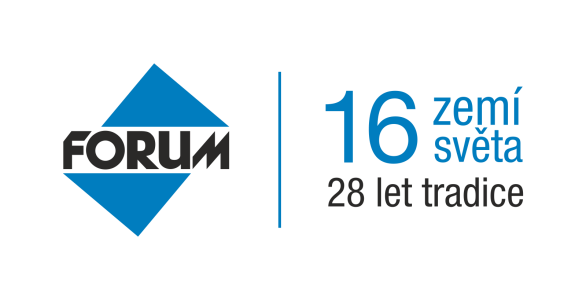 Děkuji Vám za pozornost!

Bc.Lenka Polášková
lektorska.praxe@gmail.com
Nakladatelství FORUM s.r.o., divize školení a vzdělávání
Střelničná 1861/8a, Praha 8 
tel: +420 251 115 576
fax: +420 251 512 422
office@forum-media.cz 
www.forum-media.cz